Fight on School Grounds
Tabletop Exercise
Exercise Agenda
Welcome and Introductions
Housekeeping	
Exercise Overview
Goals                                                                    
Rules
Objectives/Core Capabilities                       
 Assumptions and Artificialities
Roles and Responsibilities                       
 Schedule
Structure
Scenario-Driven Exercise 
Facilitated Discussion in Four Modules
Hot Wash 
Closing Comments
Debrief
Welcome and Introductions
Opening Remarks
Facilitator
Introductions
Hosting Agency
Participants
Exercise Staff
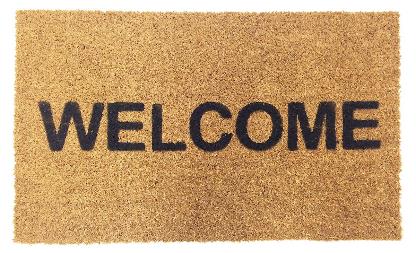 Exercise Goals
Test plans to prepare for, respond to, and recover from an After hours emergency situation in our school.
Ensure effective coordination of plans and actions with school and community partners.
Strengthen relationships with our response partners. 
Identify areas for improvement and develop a corrective action plan.
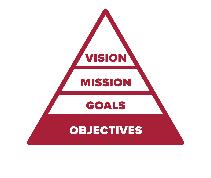 Objectives and Core Capabilities
Assess the ability to effectively test the notification and activation procedures of the school community during an after school event. 
Determine strengths and weaknesses in local coordination and integration of response resources. Identify critical issues and potential solutions
Assess the ability to effectively establish and maintain a coordinated operational structure that integrates critical recovery actions.
Participants Roles and Responsibilities
Players: Respond to the situation presented, based on expert knowledge of response procedures, current plans and procedures, and insights derived from training.
Facilitator(s): Responsible for moderating and keeping participant discussions focused on exercise objectives and core capabilities, and ensuring relevant issues are explored; provide situational updates and additional information; resolve questions as required.
Exercise Structure
A scenario-driven, facilitated discussion-based exercise
The exercise is divided in four modules:
Module 1: Initial Response – Scenario Background
Module 2: Response – Scenario Update #1 
Module 3: Response  – Scenario Update #2
Module 4: Recovery – Scenario Update #3 
Debrief
Rules for Players
There are no right or wrong answers/ideas.
Varying viewpoints are expected and will be respected.
“Exercise decisions” are not precedent setting.
Players are encouraged to consider different approaches and suggest improvements/“Think outside the box.”
Ground Rules
This is not a test of current capabilities and plans. It is a discussion of probable responses to a hypothetical emergency. 
The exercise will be an open dialogue. All ideas and input are welcome.
One person speaks at a time.
The scenario will be accepted as is. However, the facilitator may make modifications as deemed appropriate.
No hypothetical resources are available.
Assumptions and Artificialities
The exercise is conducted in a no-fault learning environment wherein capabilities, plans, systems and processes will be evaluated.
Participants respond to the TTX scenario events and other exercise information from the perspective of their school’s current policies, plans, processes and capabilities.
The exercise scenario is plausible, and events occur as they are presented in the TTX scenario, allowing for artificialities.
All players receive information at the same time.
Exercise Schedule
Exercise Logistics and Set-up				
Registration				
Welcome and Introductions				
Exercise Overview					
Module 1: Initial Response – Scenario Background 					
Module 2: Response 				
Module 3: Recovery 
Break					
Hot Wash					
Closing Comments					
Debrief
Tabletop Processes
A scenario and update statements will be used to generate discussion of probable response actions.
Participants will provide situational responses based on established procedures and plans. The Emergency Operations Plan (should be) available for reference. Other than maps and diagrams, no  additional materials will be provided.
The exercise will conclude with development of action steps needed to support future mitigation and preparedness efforts.
Exercise Guidelines
Respond based on your knowledge of your school plans and capabilities.
Discuss and present multiple options and possible solutions.
Be aware that each phase will not have complete resolution. Any issues that cannot be resolved within a reasonable period of time will be tabled as an after-action item.
If more information is needed, ask.  
Assume any agencies that are requested are initiating their response plans.
Module 1
Initial Response: 
Scenario Background
Scenario
The boys varsity basketball team has made it to the state semi-finals, and the game is at home tonight.

A larger than normal crowd is expected tonight for the game. 

The opposing team is an athletic rival in many sports and the whole town is looking forward to tonight's game.
Discussion
Based on the information that you have, what specific preparations will you make?  Why?
What concerns do you have at this point, if any?
Do you have a protocol you follow for after hours sporting events, and if so will the fact that this is an important game with a larger than normal crowd expected, change your protocol, preparation and response?
Module 2: Response
Scenario
Many people are  arriving early for the 7:00 p.m. game and the parking lots are filling up.  
The local television stations are also at the game to record video footage for the next day’s news.
The game begins with the visiting team pulling ahead by 10 points very quickly.  It is a physical game with several early fouls.  
One of the home team players is elbowed in the face, causing a bloody nose. 
The opposing player is ejected from the game and a technical foul is called.
The crowd immediately erupts into chants and jeers, and the general mood of the spectators has become contentious.
Discussion
Based on the information that you have, what specific response actions do you choose to take, if any? Explain your reasoning.

What are your concerns based on the situation and the response actions you are choosing to take? 

Who is in charge of the this situation? 

Is there a security or police presence at the game? If so, what is their role at this time, and how are you communicating and coordinating with them?

For what contingencies must you plan?
Module 3: Response -Scenario Update
Scenario Update
Two students in the crowd, one from the home school and one from the opposing school, begin shouting at each other in the stands. 
As the situation becomes more heated, there is a commotion in the back of the bleachers and several people begin falling down the stands, including an elderly spectator. 
There is a physical altercation among some spectators in the bleachers, which appears to be growing and involving more people.  As this unfolds, many spectators begin heading for the gymnasium doors.  
The television cameras are capturing the entire incident as it unfolds.
Discussion
Who is the person in charge during an after school sporting event?  What immediate actions will this person need to take?
What are the notification procedures for the school surrounding a situation like this? Who should be notified and how will that communication take place?
How are local first responders notified?
Module 4: Recovery
Scenario
An off duty police officer attending the game, and a few parents, are able to break up the flight.  
Five students are escorted outside and detained until local police arrive.   
One elderly woman is significantly injured with a head wound.  She is still in the bleachers and is unable to move from her location.   
The team trainer has called 911 to report the injury and is  providing initial medical care to the elderly woman until EMS arrives.  
The athletic director and game officials have cancelled the game.
Discussion
How will the school be safely evacuated, keeping in mind that many spectators are agitated and upset?  
Is there an evacuation plan in place and how do spectators and attendees know what that plan is?  How will they be directed and who is responsible for this?  
What would need to be done for the short term recovery of this incident?
How will this incident affect future event planning for the school?
Discussion
What is the procedure for notifying the community?  Remember that the local news stations have had cameras rolling during this entire event.  
Who from the school is the representative that speaks with the media?  Will this be coordinated with law enforcement or other school officials?
Hotwash
Did this exercise increase your awareness of school mitigation and preparedness needs? How?
Will this exercise provide input for continued emergency operations planning? How?
What action steps should this group take now?
What are the major lessons learned from today’s discussion?
What are tentative next steps to continue the discussion and address any areas of concern?
Contact the Vermont School Safety Center
Web Site Vermont School Safety Center Web Site

Twitter https://twitter.com/vted_safeschool
Stay Connected With Us
@margolishealy
www.facebook.com/margolishealy
www.linkedin.com/company/margolis-healy-&-associates
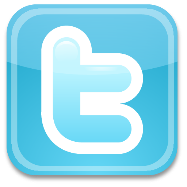 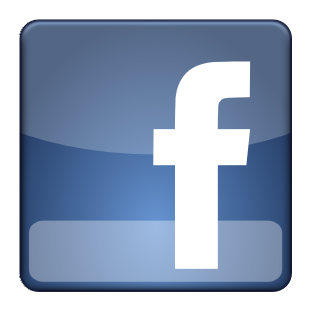 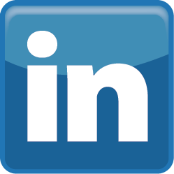 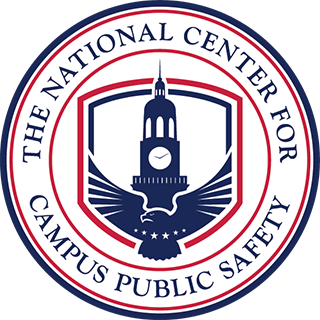 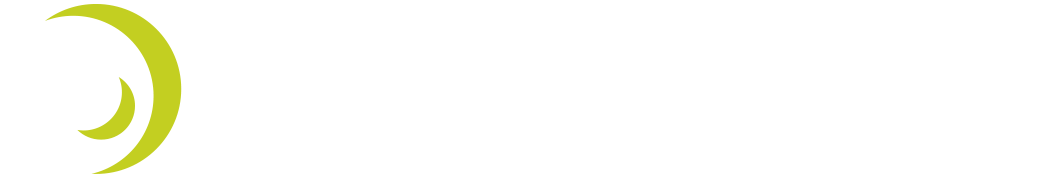 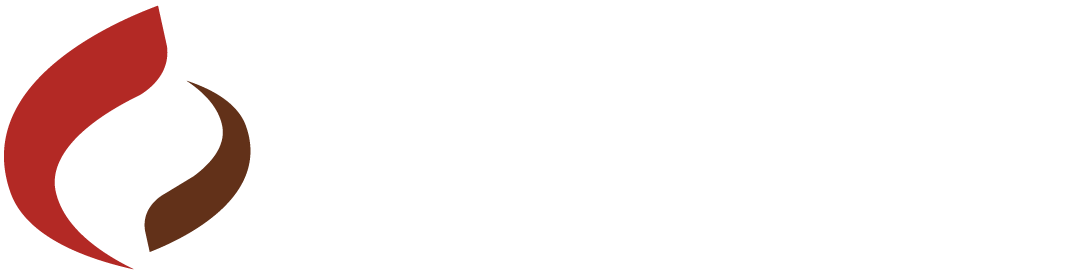